Name: ______________________
Selection: Dear Mr. Henshaw
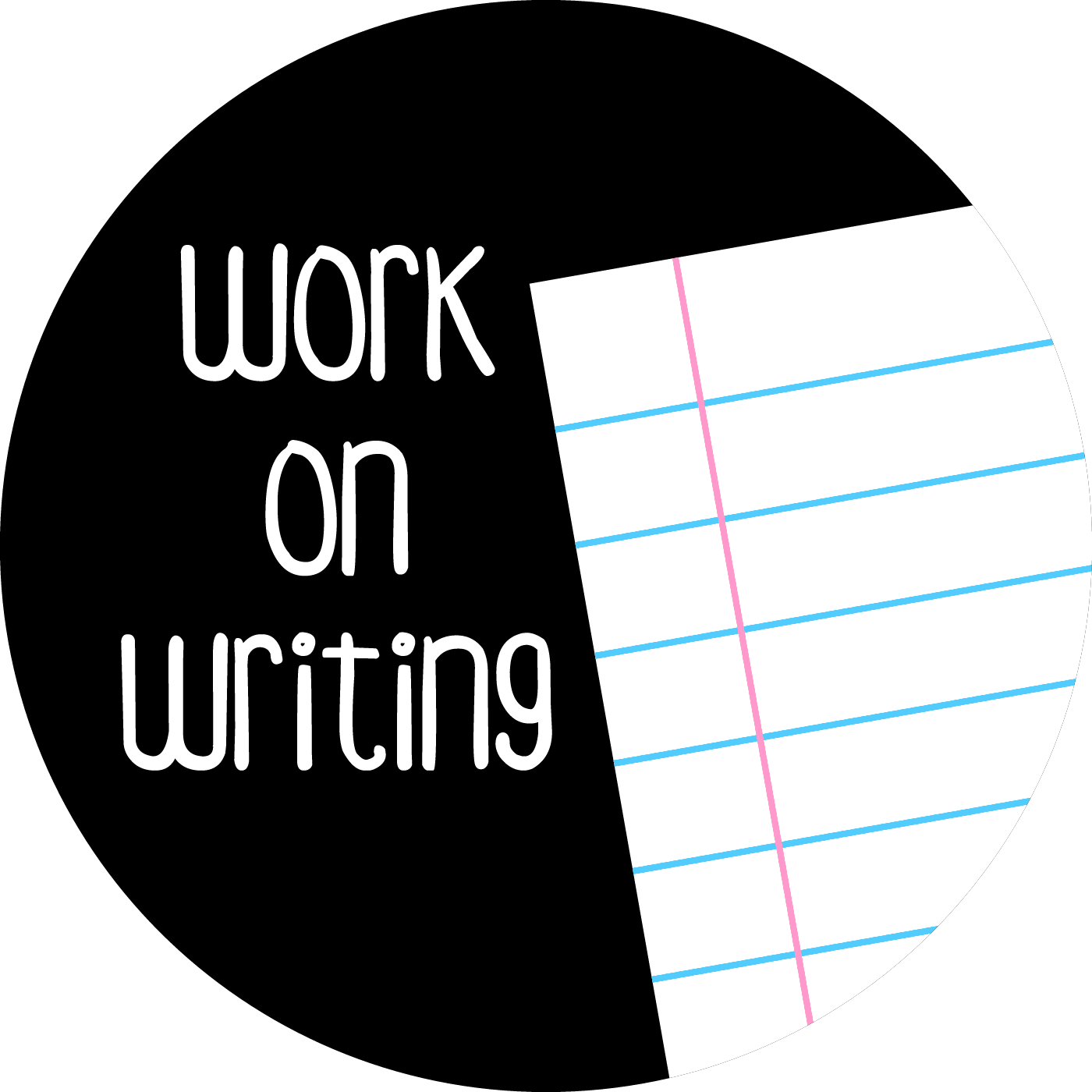 Work on Writing Menu
Appetizers: (Must DO)
 Working on Regular and Irregular Verbs : Worksheet
Entrees: (Must DO)
Creative Writing
What if your food could talk? What would it say? Write a conversation you might have at dinnertime. 
Make sure your conversation utilizes proper punctuation, quotations, and grammar.
The conversation should entail approximately 5 lines. 
Please respond under LA section under Ms. Young’s website.
Desserts: (May Select 1)
If the teacher has finished having a writing conference with you, you may type up the final copy of your personal narrative. 
You may donate rice on freerice.com and set it to the “English Grammar” version.
 Go to Ms. Young’s website under LA Resources and check out the links and explore the website.
Name: ____________________________
Date: ____________________________
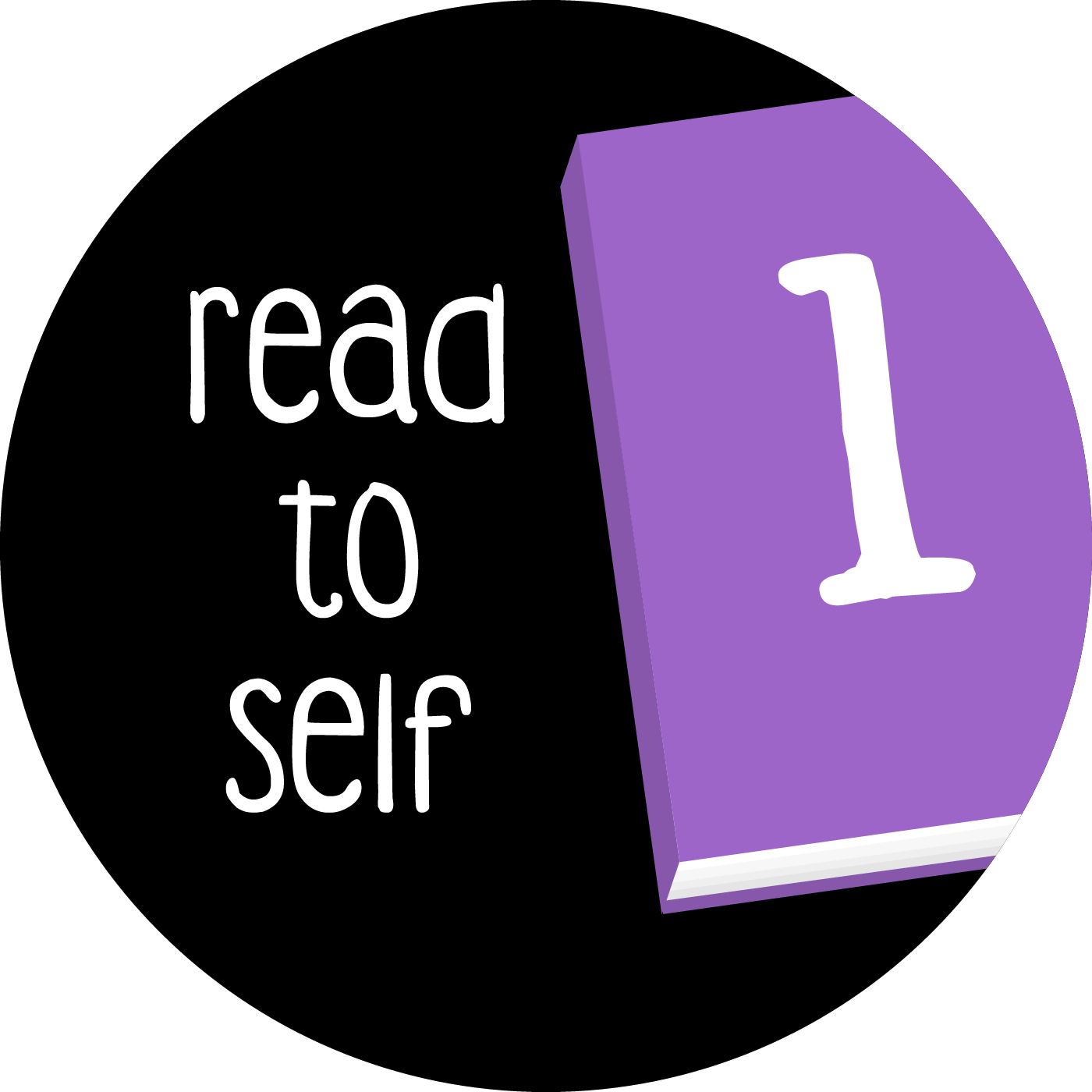 Read to Self Menu
Appetizers: (Must DO)
 You will get together with your literature circle group and have a discussion with your group. Make sure all the members have opportunity to talk and share. Make sure everybody is doing their job.
Entrees: (Must DO) 
Read a “Just Right” Book at your Book area (Build Reading Stamina!) - At least 30 minutes each day!
Take an AR test if you finished a book.
Desserts: (May Select 1)
 Read a “fun” book of your interest.
 You can work on your lit circle worksheets.
 Update Reading Progress Chart and Rewards Sheet.
Name: ____________________________
Selection: Dear Mr. Henshaw
Word Work Menu
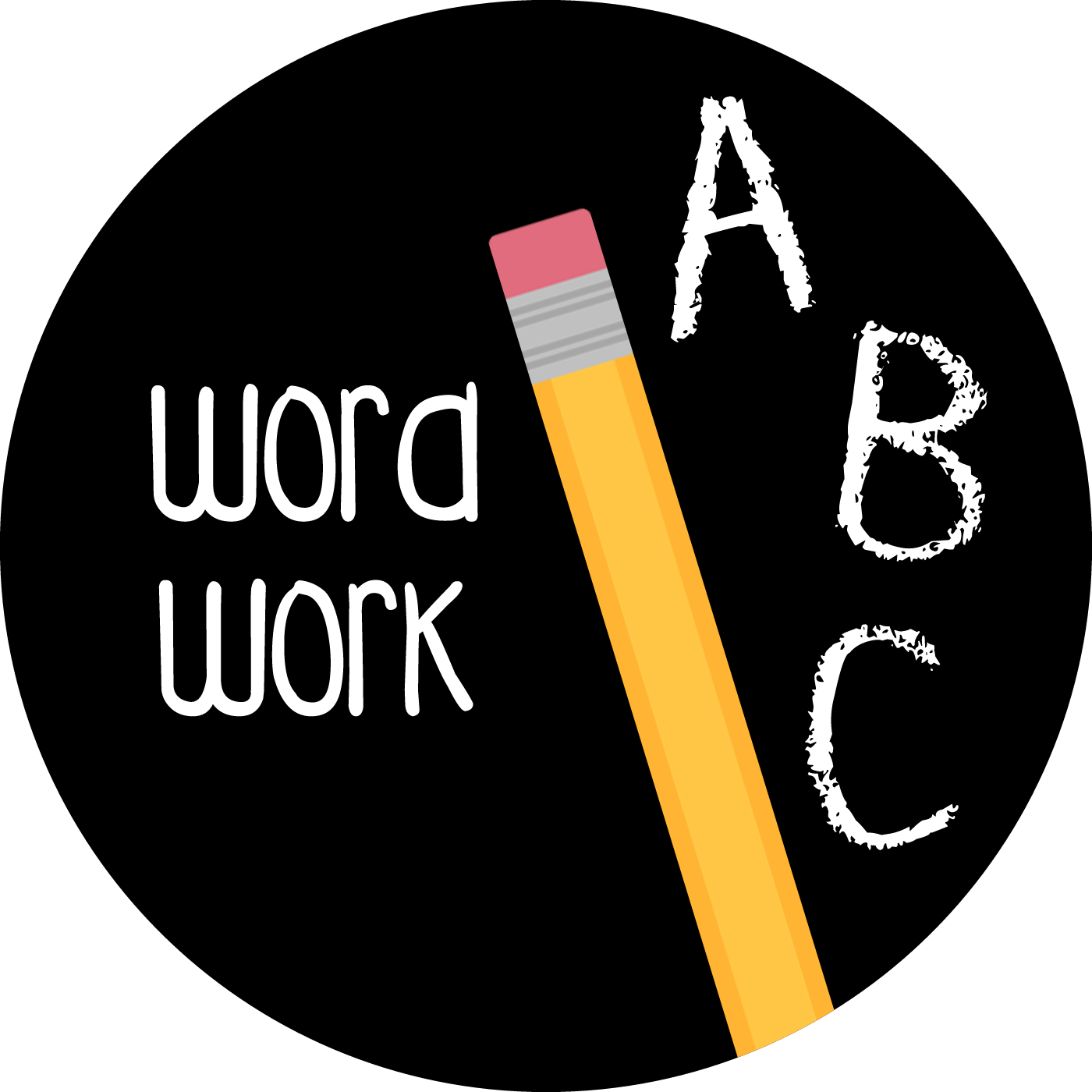 Appetizers: (Must Do)
 Vocabulary - Practice Book page 247
 Spelling – Practice Book page 252, 253, 254, 255
Entrees: (Select 1 that you did not choose last week)
Select 10 spelling words that are the most difficult for you,
using a dictionary, look up the definition and write it down.
Select 10 spelling words and sketch out a visual/illustration for each word to help you remember the meaning.
Select 10 spelling words and write antonyms or synonyms.
From the selection, “Dear Mr. Henshaw,” find 10 words that have either suffix, ly/ness/ful/less. Then write the definition of each word.
Desserts: (May Select 1)
 freerice.com  
Catch up on work for Daily Four.
 Quiz your partner on spelling words.